SLIP OR TRIP
Was Mr. Volupides' Death an Accident? Let's Look At the Evidence.
GET YOUR GRAPHIC ORGANIZER READY
SLIP OR TRIP
Was Mr. Volupides' Death an Accident? Let's Look At the Evidence.
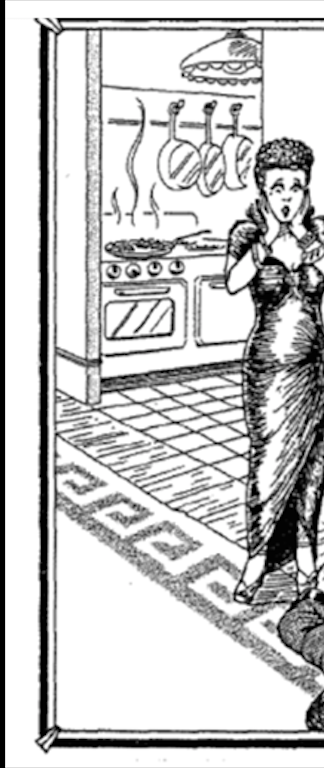 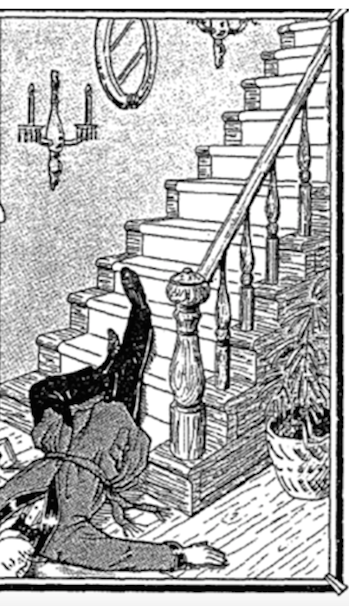 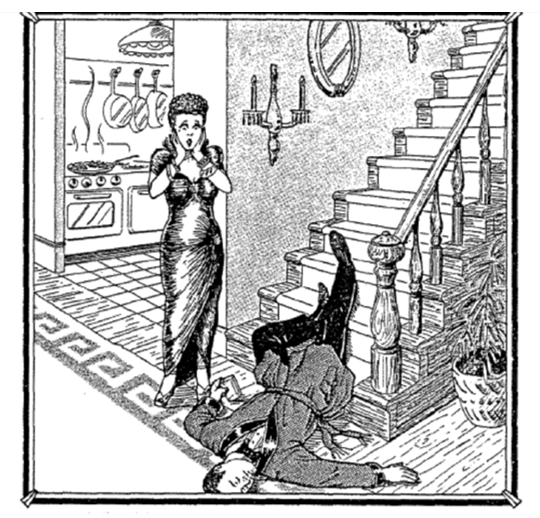 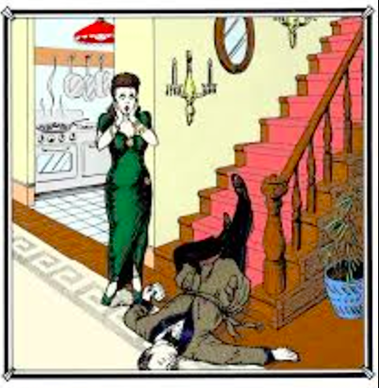 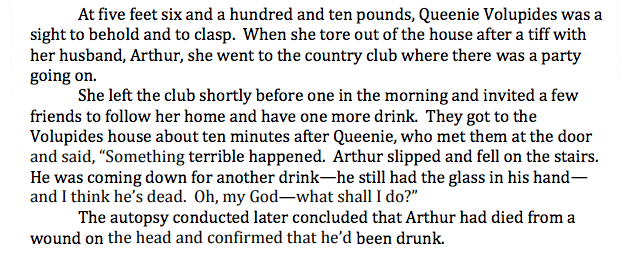 Philosophical Chairs
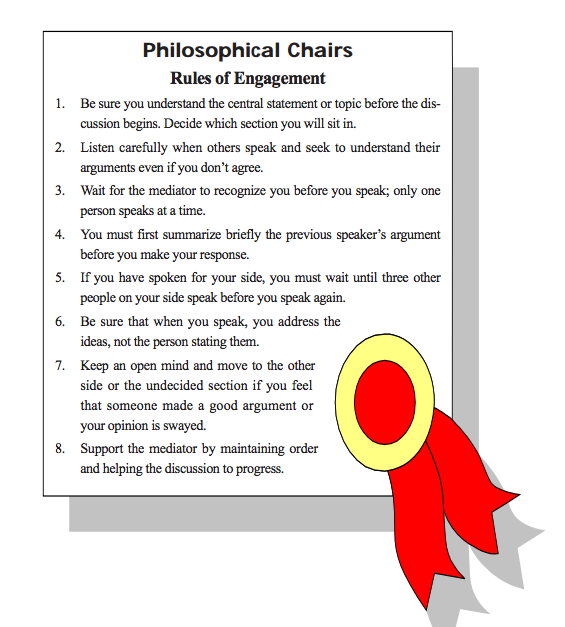 As a rule, in general, ...
RAFT
Role of the Writer: Who are you as the writer?
 A movie star? The President? A plant?
Audience: To whom are you writing? 
A senator?  Yourself? A company?
Format: In what format are you writing?
 A diary entry? A newspaper?  A love letter?
Topic: What are you writing about?
You are a police officer who has received an anonymous tip from a neighbor who has noticed people coming and going at different times from the Volupides mansion.
Police Report
Should Include:
Arrival Time
What was discovered (found)
What Queenie said
What the autopsy found
Whether the evidence supports what Queenie said
Conclusion and/or Recommendations
Explanation of evidence supporting your conclusion and recommendations
Arthur Volupides; Queenie Volupides